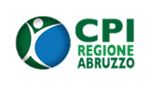 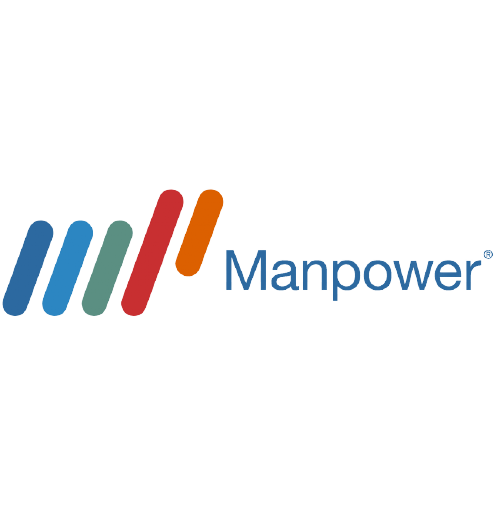 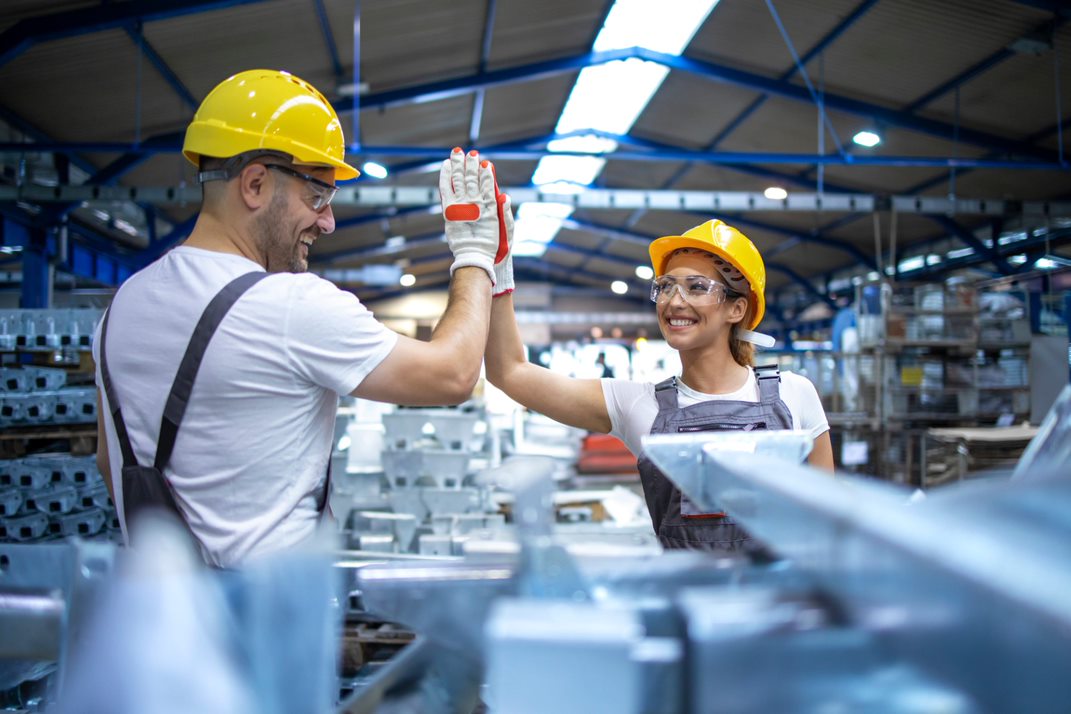 STAI CERCANDO LAVORO? 
Partecipa al Recruiting Day 
organizzato da Manpower ed 
il Centro Per I’impiego di Sulmona
Durata e Luogo
Ti aspettiamo l’ 11/05/2023 
dalle 10:00 alle 12:30  e dalle 16:00 alle 17:00 
presso il CPI di Sulmona, in Via L’aquila 1

POSIZIONI APERTE
OPERAI  DI PRODUZIONE
SALDATORI
MANUTENTORI INDUSTRIALI
AUTISTI PATENTE C - CQC
OPERATORI CNC
ELETTRICISTI
SCANSIONA IL QR CODE
 E CANDIDATI
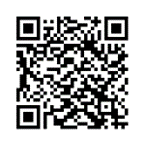 Per info:  laquila.salaria@manpower.it Tel. 0862-317731